• 채 용 정 보
게시일 2023.3.23.
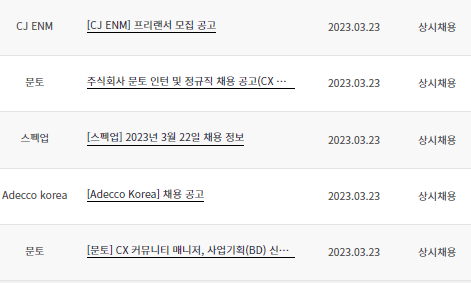 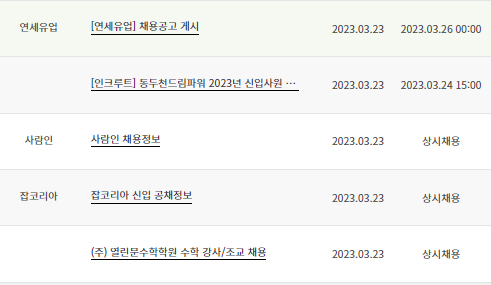 • 채 용 정 보
게시일 2023.3.23.
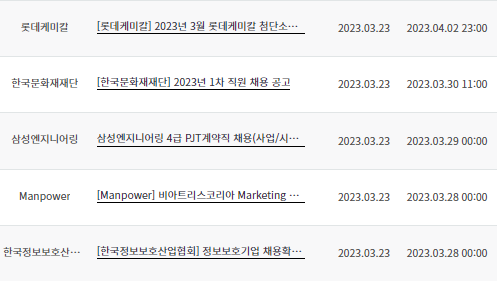 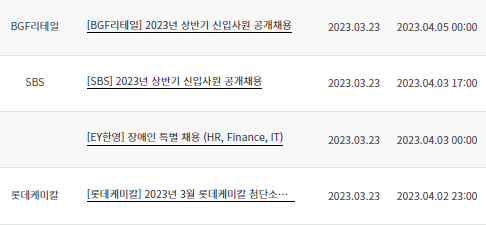 • 채 용 정 보
게시일 2023.3.23.
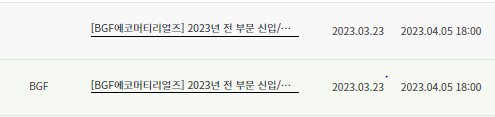 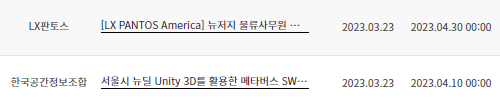 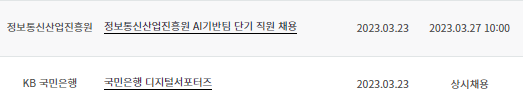 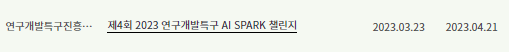 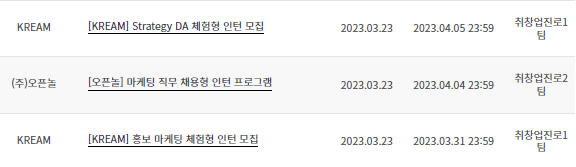 • 채 용 정 보
게시일 2023.3.23.
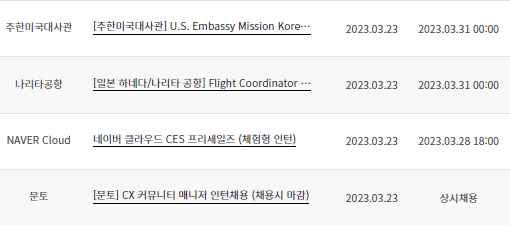 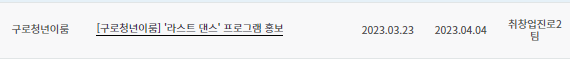 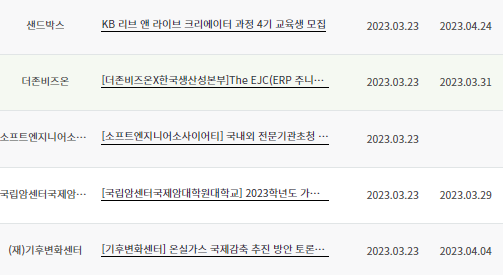 • 채 용 정 보
게시일 2023.3.23.
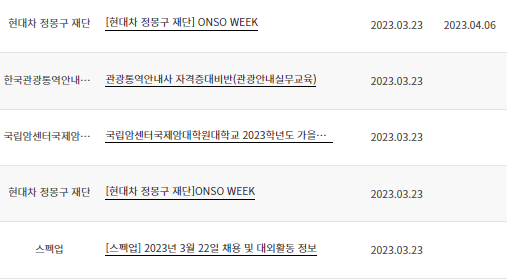